Е.А.Олейник, молодой специалист с 2014 г., педагог –организатор. Коуч- наставник- И.В.Антонова, зам. директора по УВР.
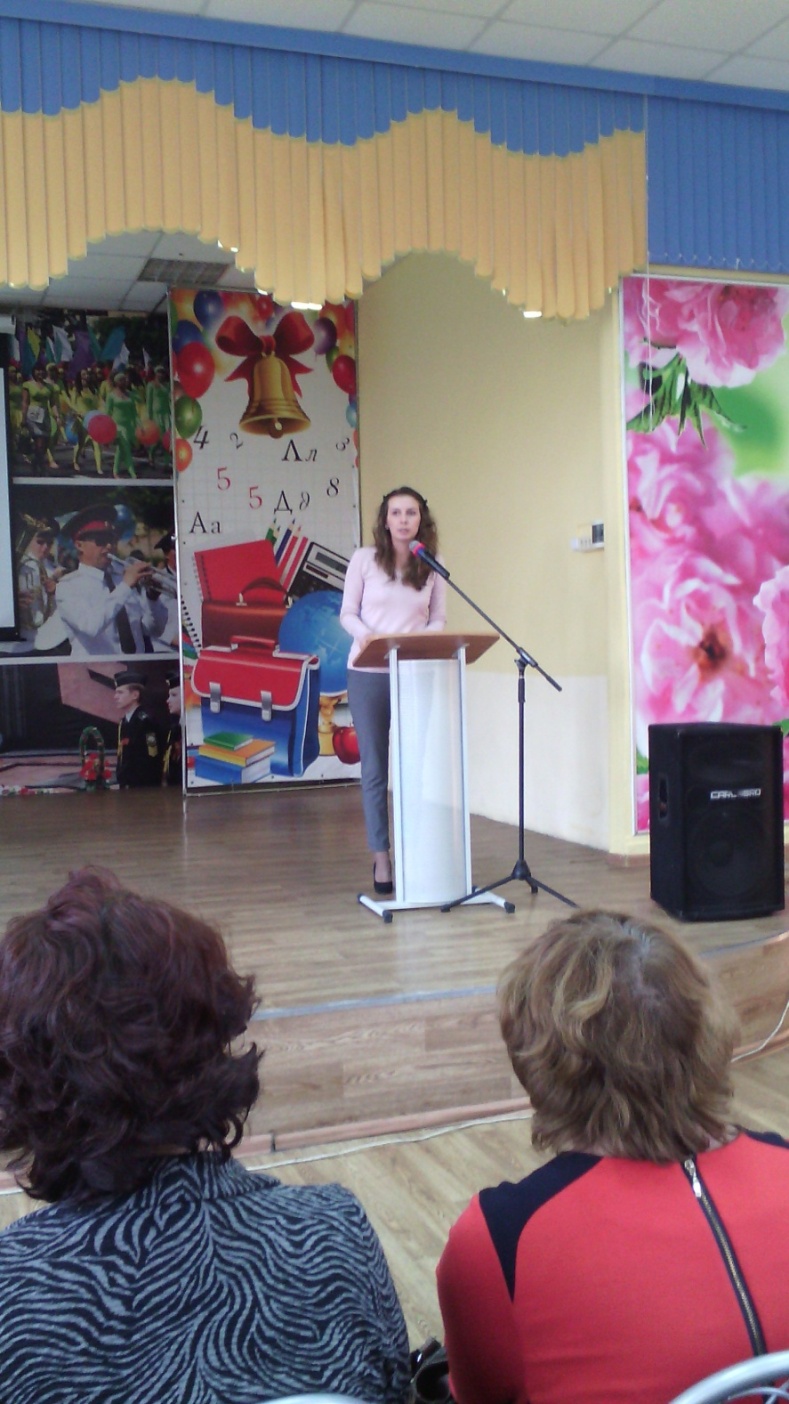 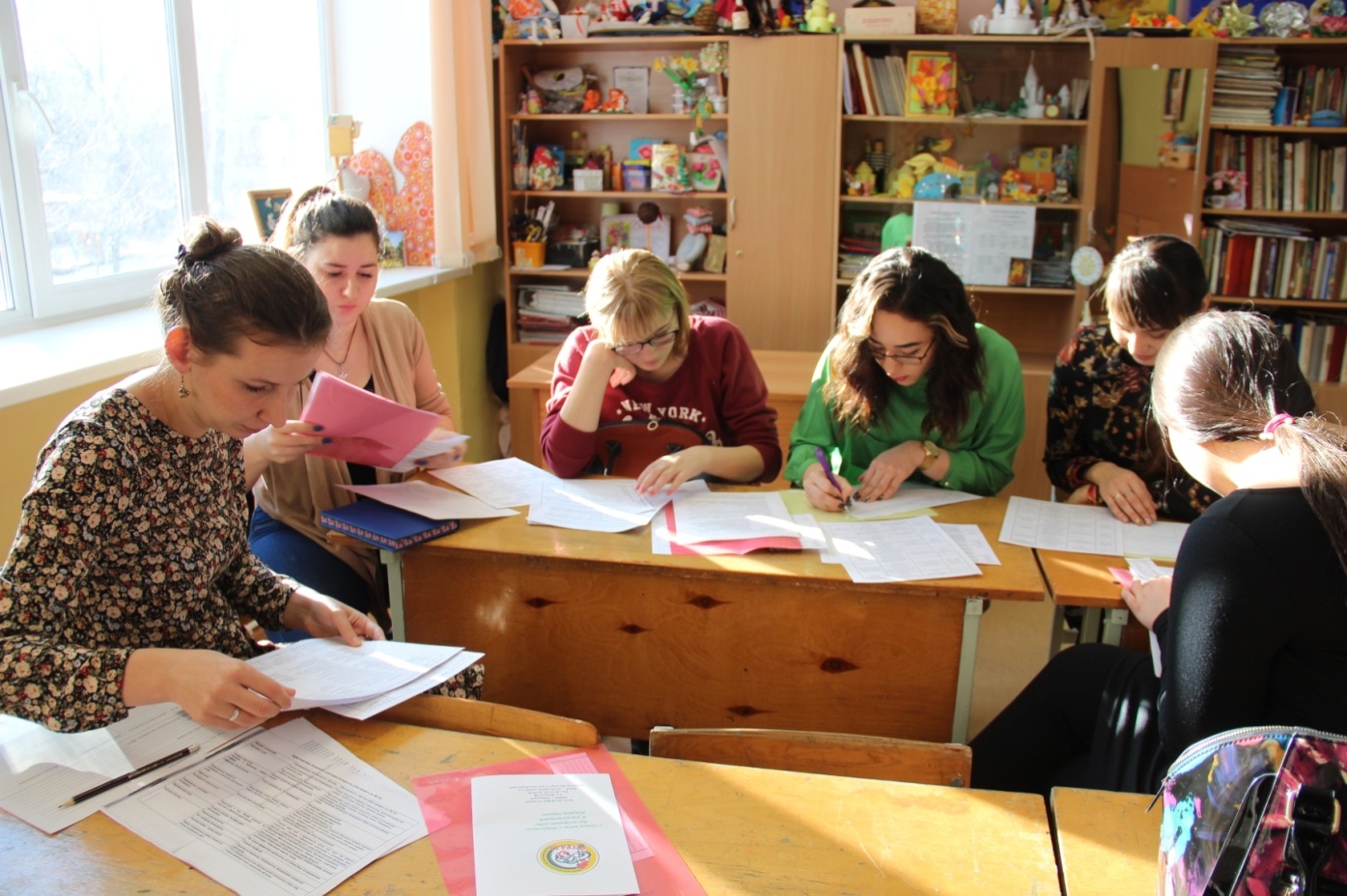 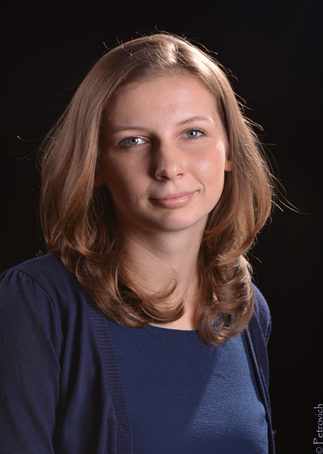 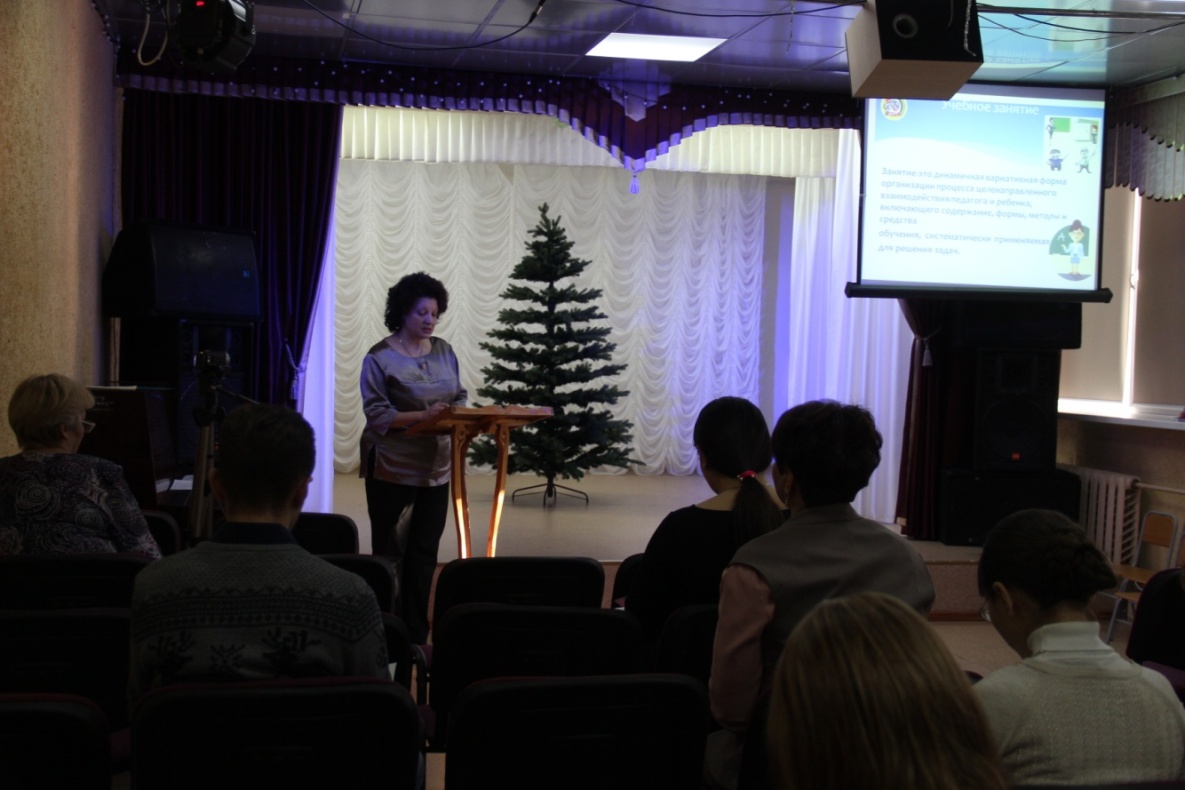 ПРОГРАММА РАЗВИТИЯ ВОСПИТАТЕЛЬНОЙ СИСТЕМЫ
МАУ ДОД ЦЭВД «ОТРАДА»  НА 2015- 2020 гг.
«МАСТЕРСКАЯ ДЕТСКОГО УСПЕХА»
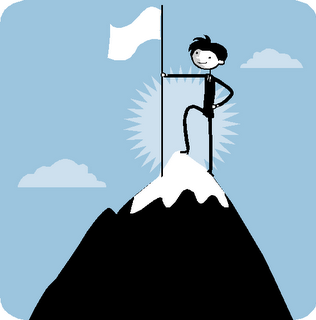 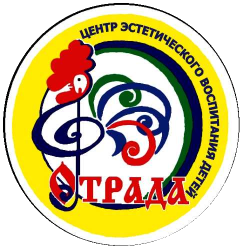 Составители: авторский коллектив МАУ ДОД ЦЭВД 

Директор С.Б. Белогруд
Методист Е.В. Ткачук
Педагог – организатор Е.А.Олейник
Зам. директора И.В. Антонова
Зав. методическим отделом Г.Н. Немкова 
Зав. студией «Малышок» Е.А. Ушакова
Методист Н.М. Шеменева
Методист С.В. Фуникова
Участники образовательных отношений: 
обучающиеся     МАУ ДО ЦЭВД «Отрада», их родители, работники Центра, социальные партеры
Целевая группа реализации Программы:
Участники образовательных отношений: обучающиеся     МАУ ДО ЦЭВД «Отрада», их родители, работники Центра, социальные партеры
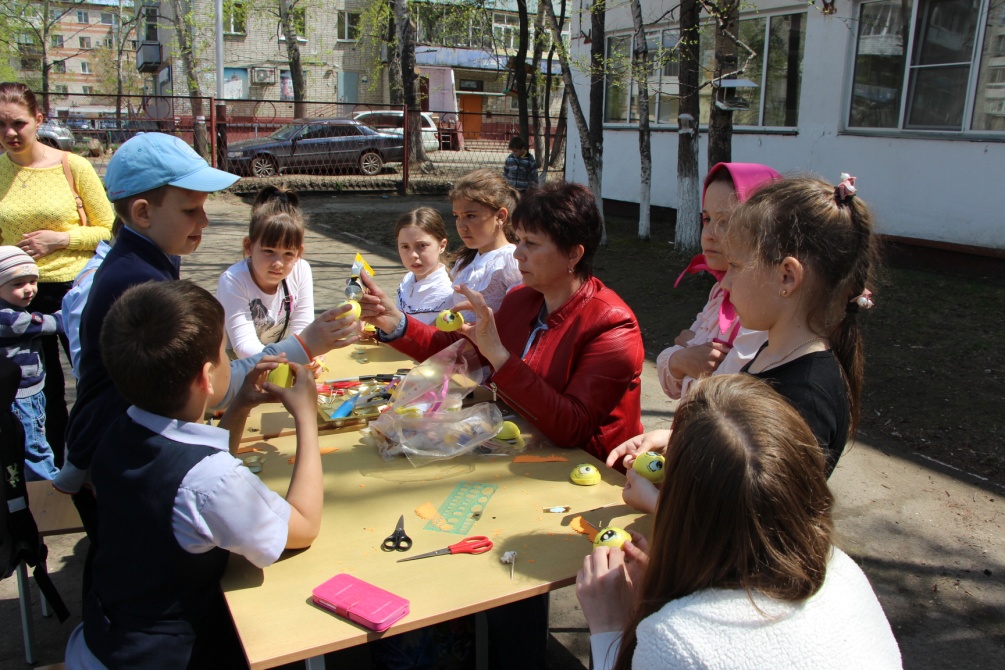 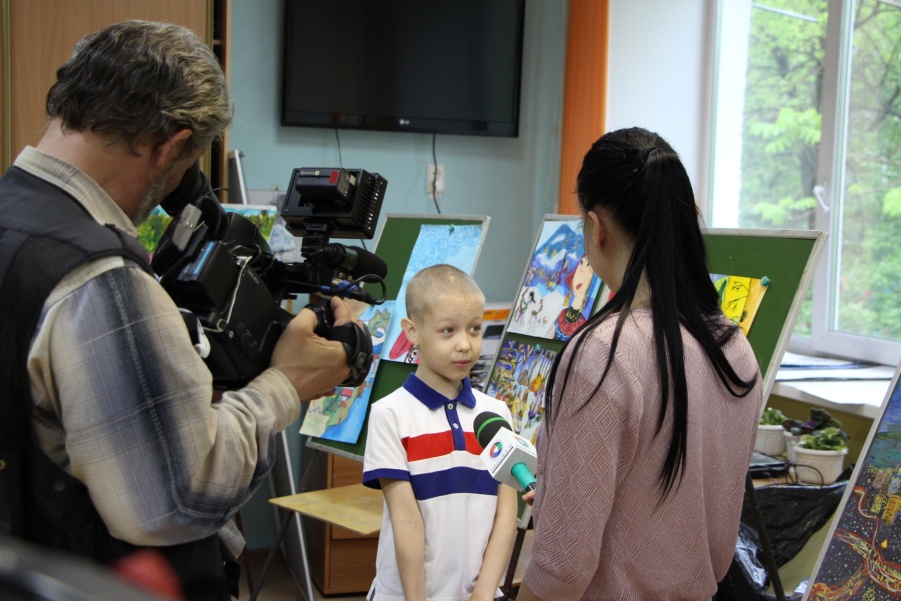 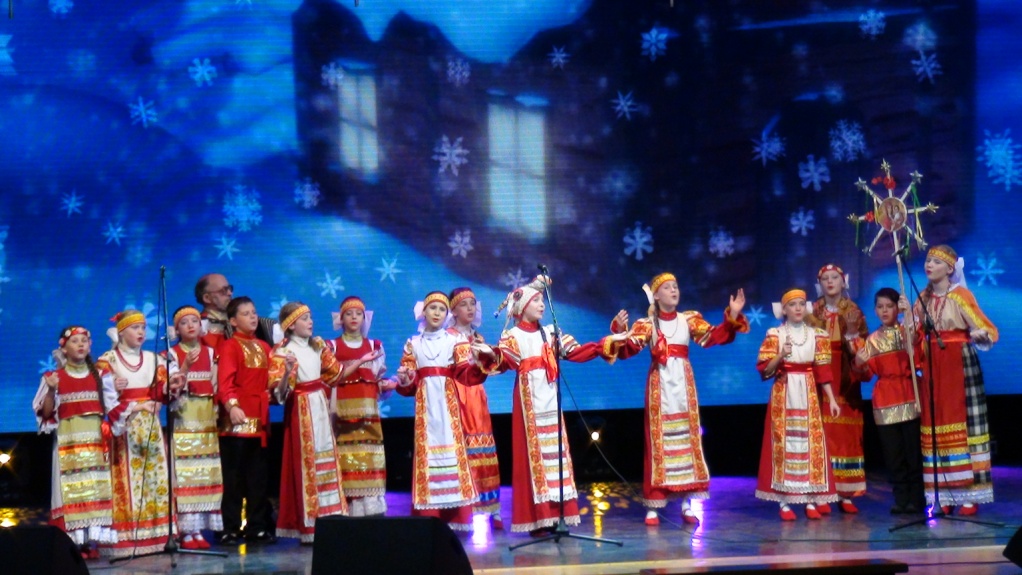 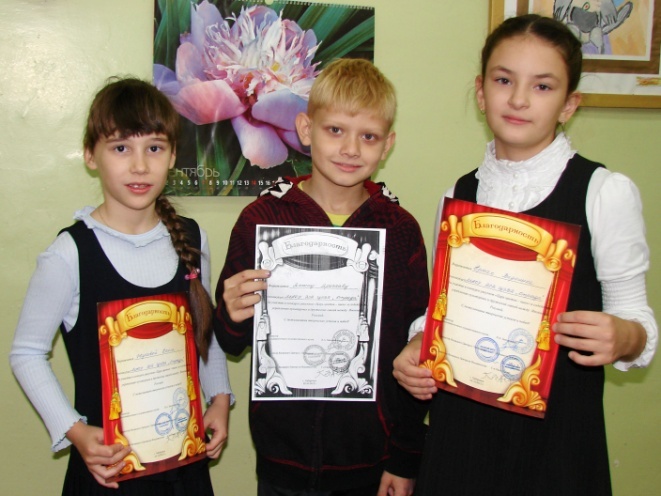 Задачи Программы:
Содействие формированию у обучающихся ответственного отношения к своему здоровью и потребности в здоровом образе жизни; 

	Поддержка семейного воспитания: сохранение, укрепление и развитие культуры семейного воспитания детей на основе традиционных семейных и духовно-нравственных ценностей;

	Способствование развитию духовно-нравственной личности учащегося, приобщение детей к культурному наследию страны; 

	Содействие становлению у детей активной гражданской позиции, гражданской ответственности, основанной на традиционных культурных, духовных и нравственных ценностях российского общества.

	Содействие профессиональному самоопределению, приобщение детей к социально значимой деятельности для осмысленного выбора профессии.
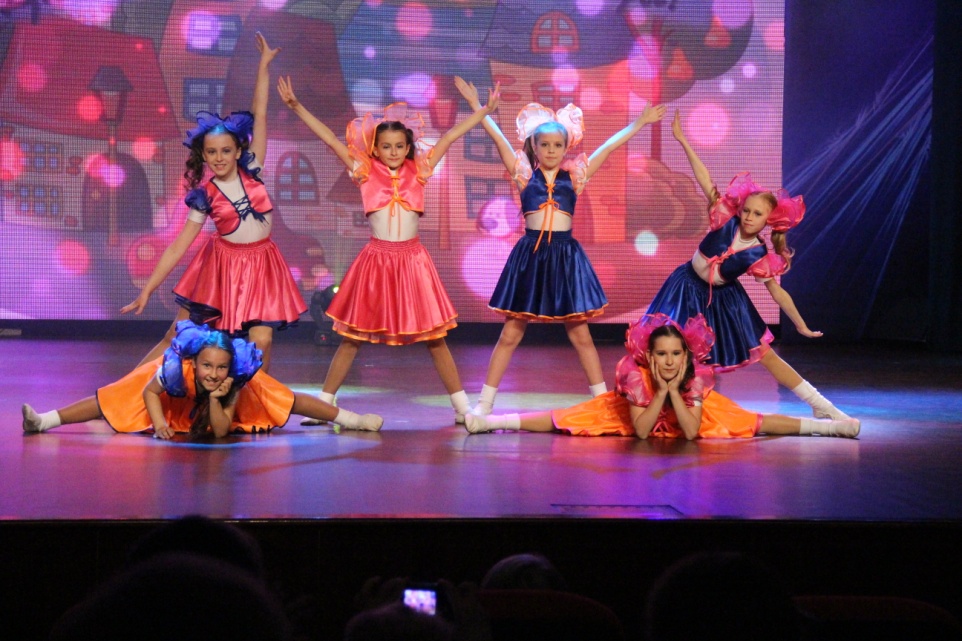 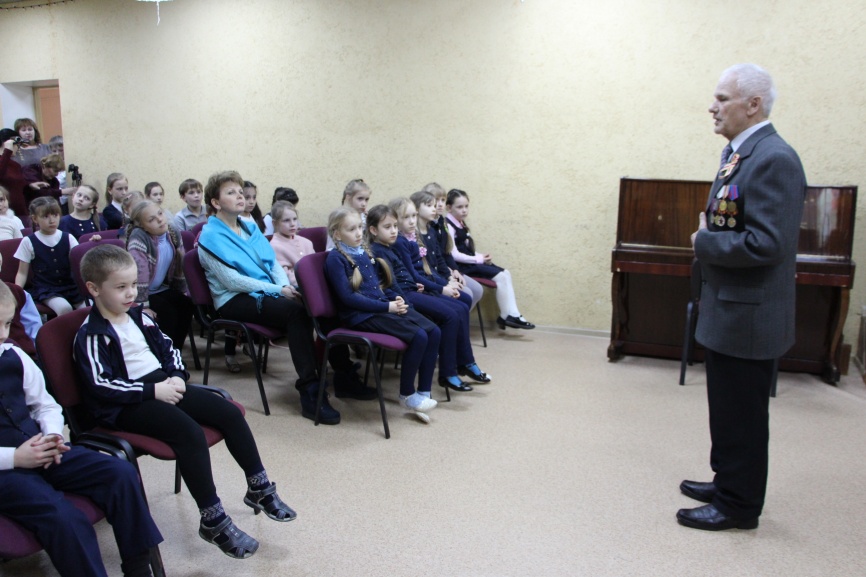 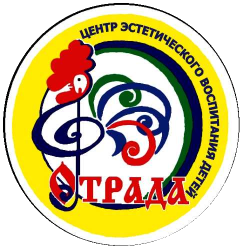 Приоритетная задача каждого педагога Центра:
научить ребенка ходить по 
лестнице успеха
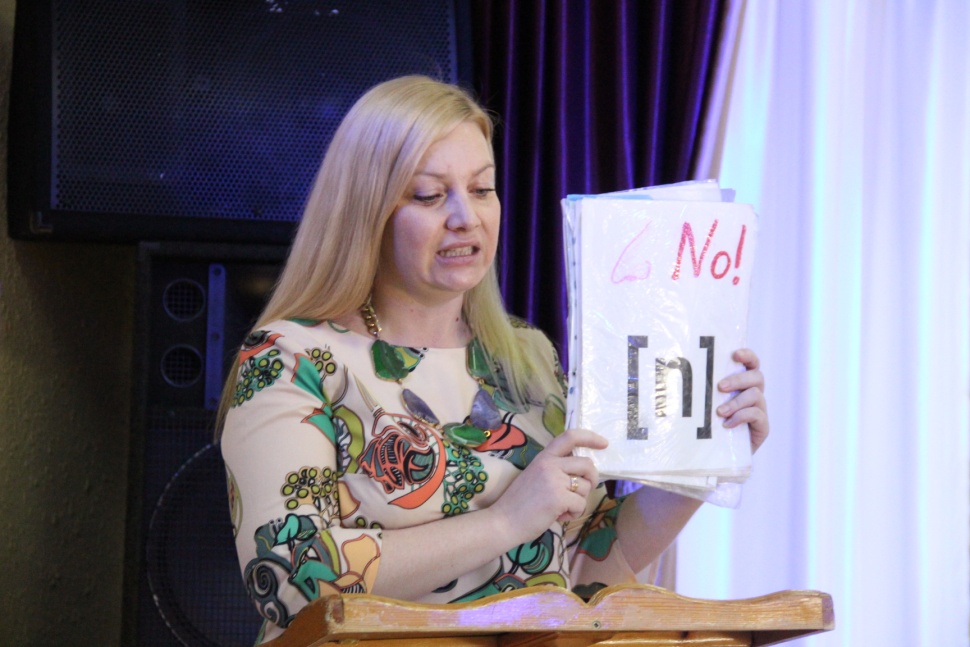 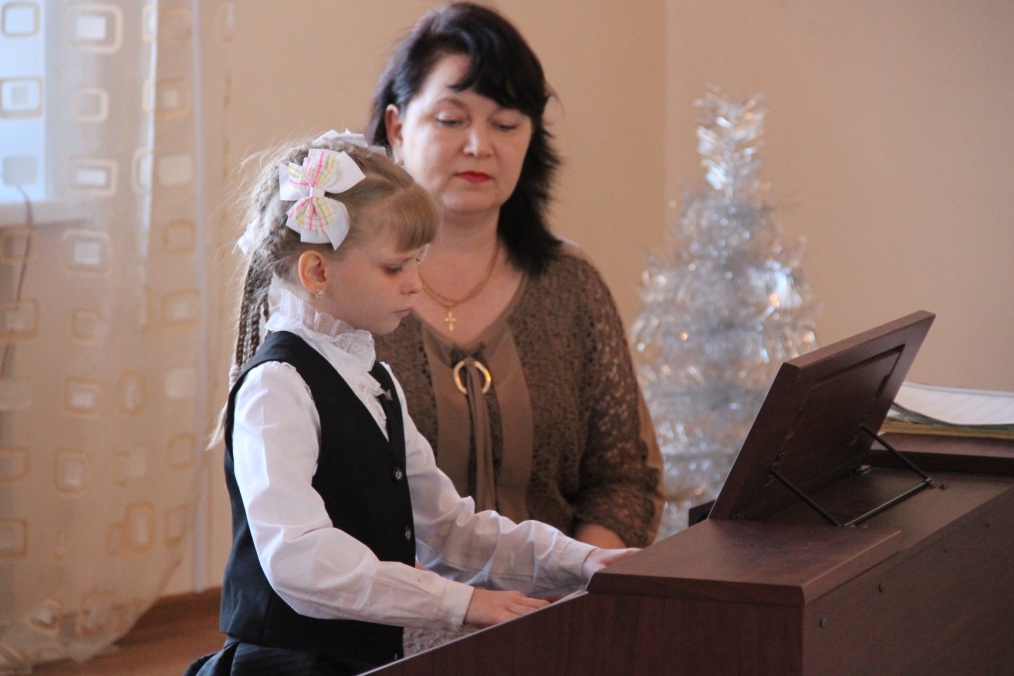 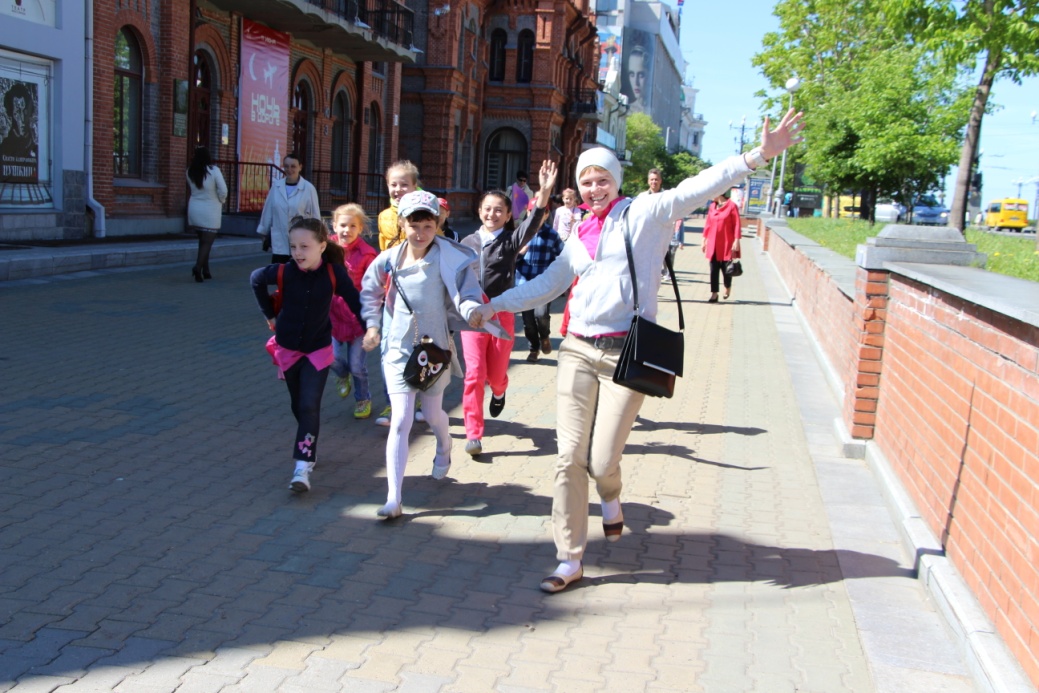 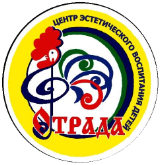 Я преобразую
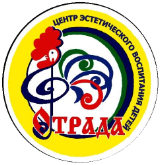 Я творю
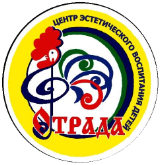 Я действую
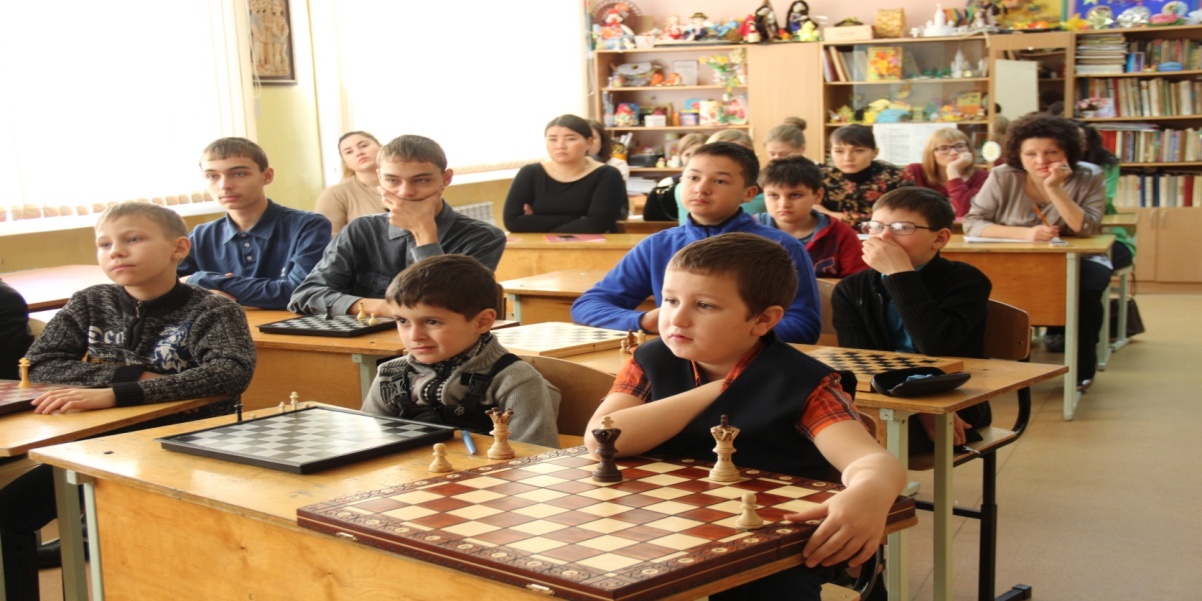 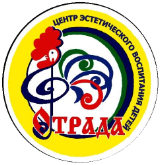 Я общаюсь
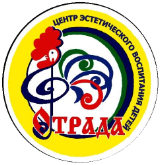 Я познаю
Ожидаемые результаты:
Успешно реализованы подпрограммы Программы Развития МАУ ДОД ЦЭВД «Отрада» «Мы будущее России»;

	Организовано практическое взаимодействие с заинтересованными с участниками образовательных отношений (родители, дети, педагоги);
	
	Создана благоприятная атмосфера и условия в Центре для успешной социальной адаптации личности;
	
	Выпускники Центра профессионально ориентированы;
	
	Выпускник Центра соответствует предложенной «модели выпускника».
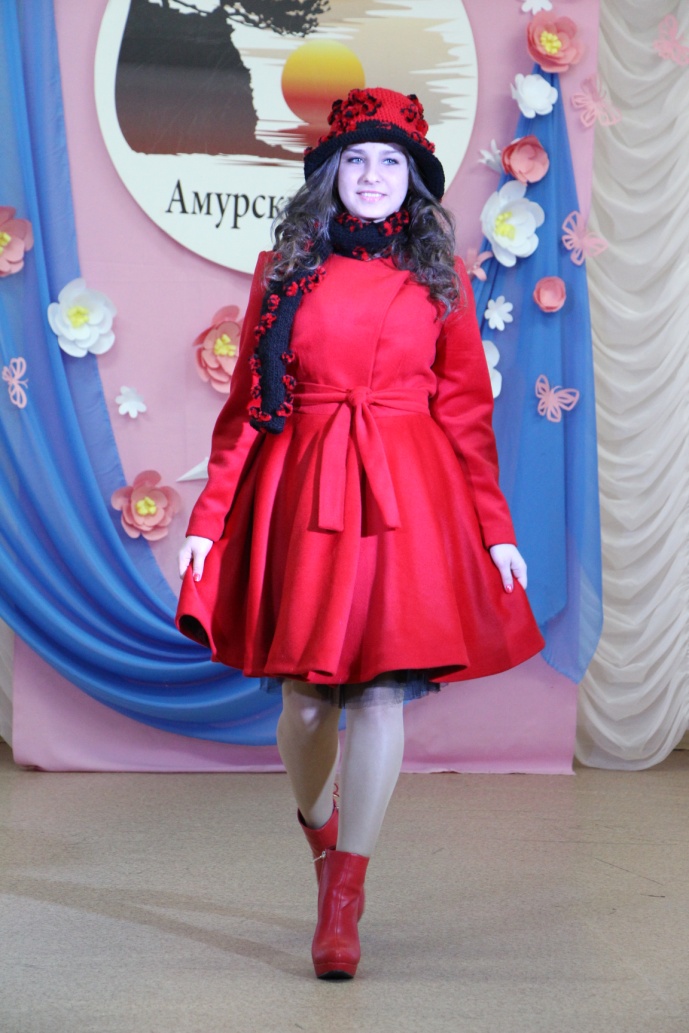 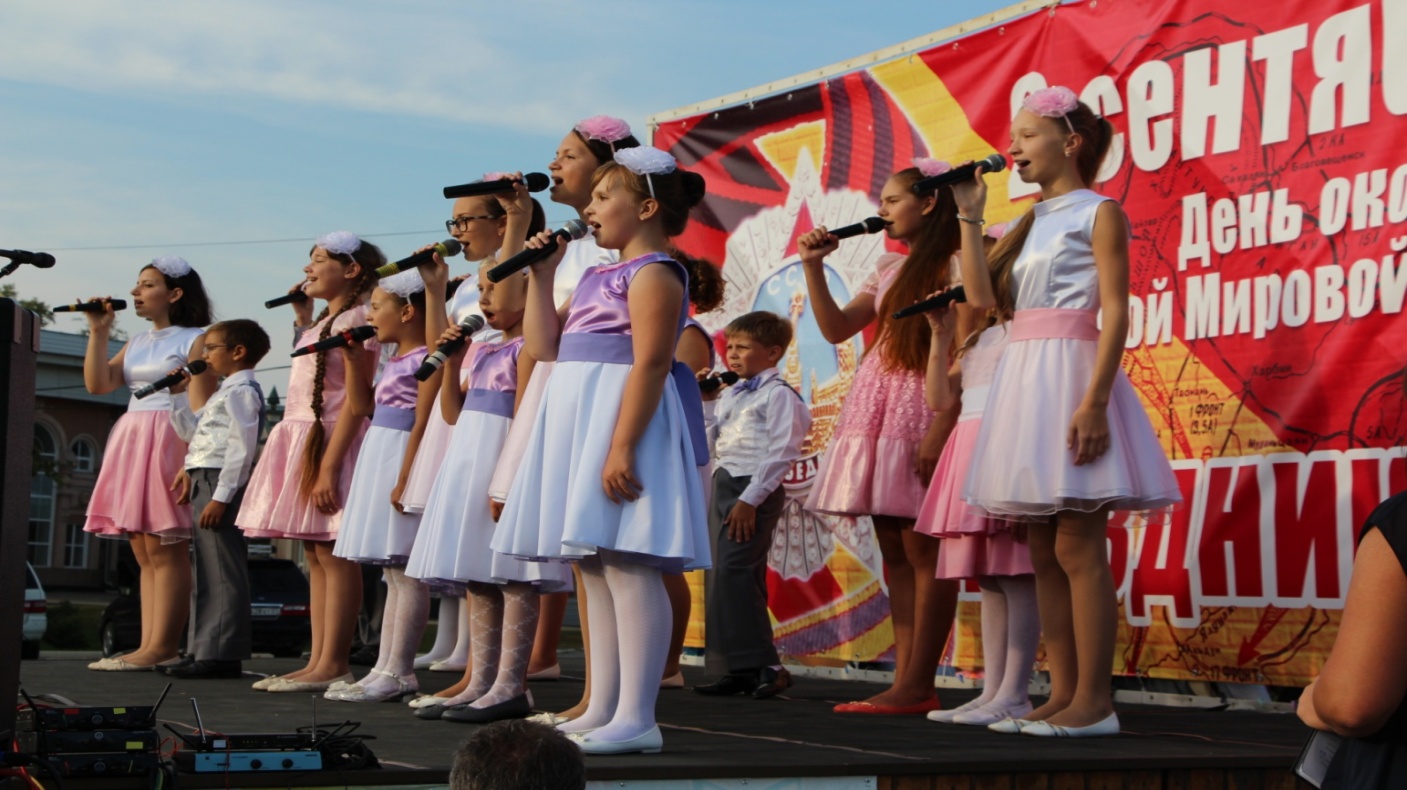 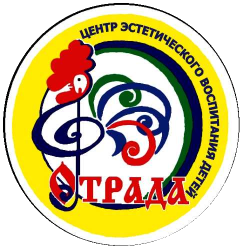 Краевой инновационный проект  
«Реализация модели формирования  языковой культуры обучающихся посредством народного фольклора в полиэтнической среде образователь ной системы «дополнительное образование -колледж- высшая  школа»
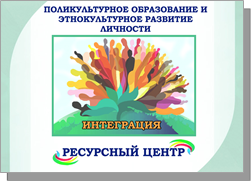 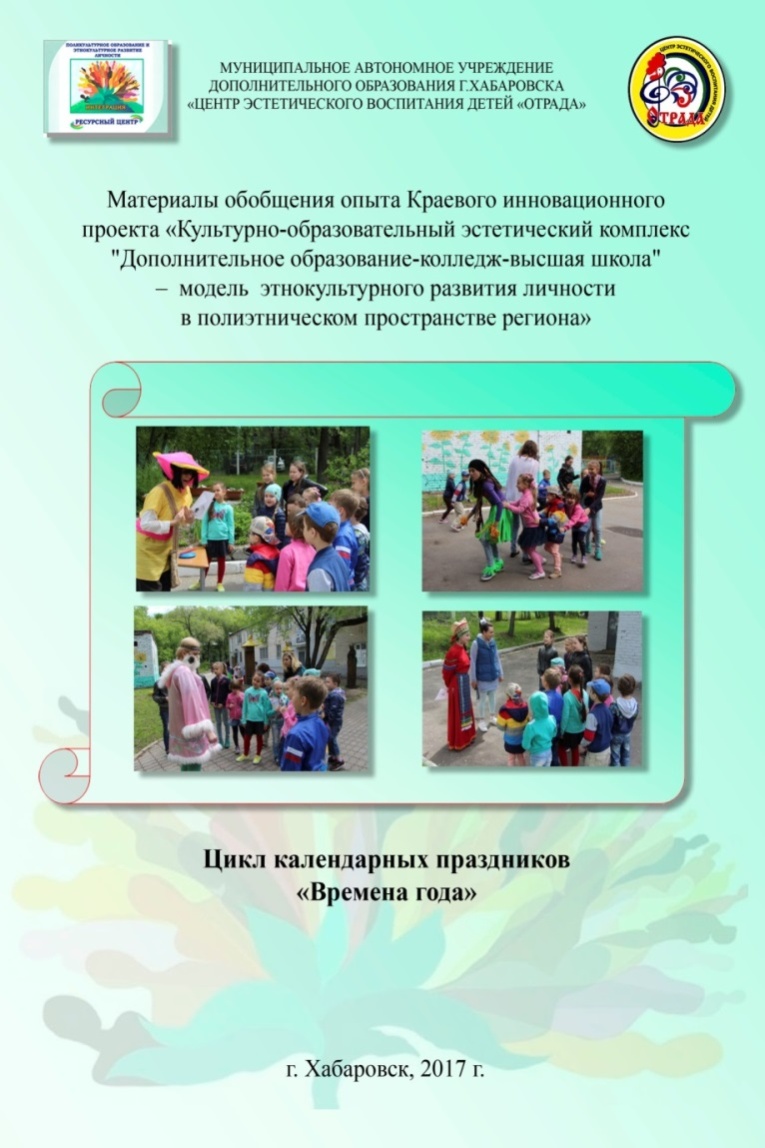 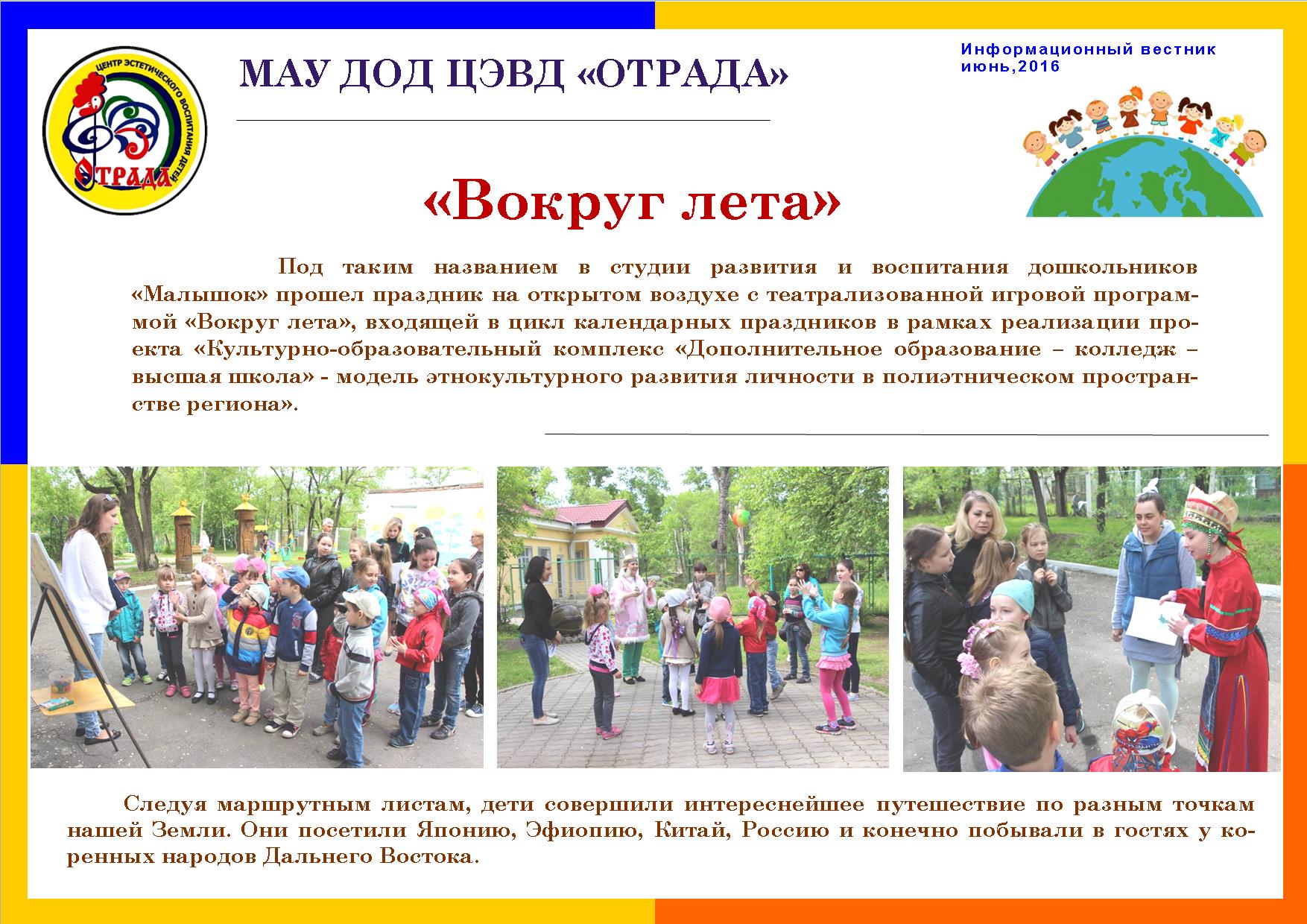 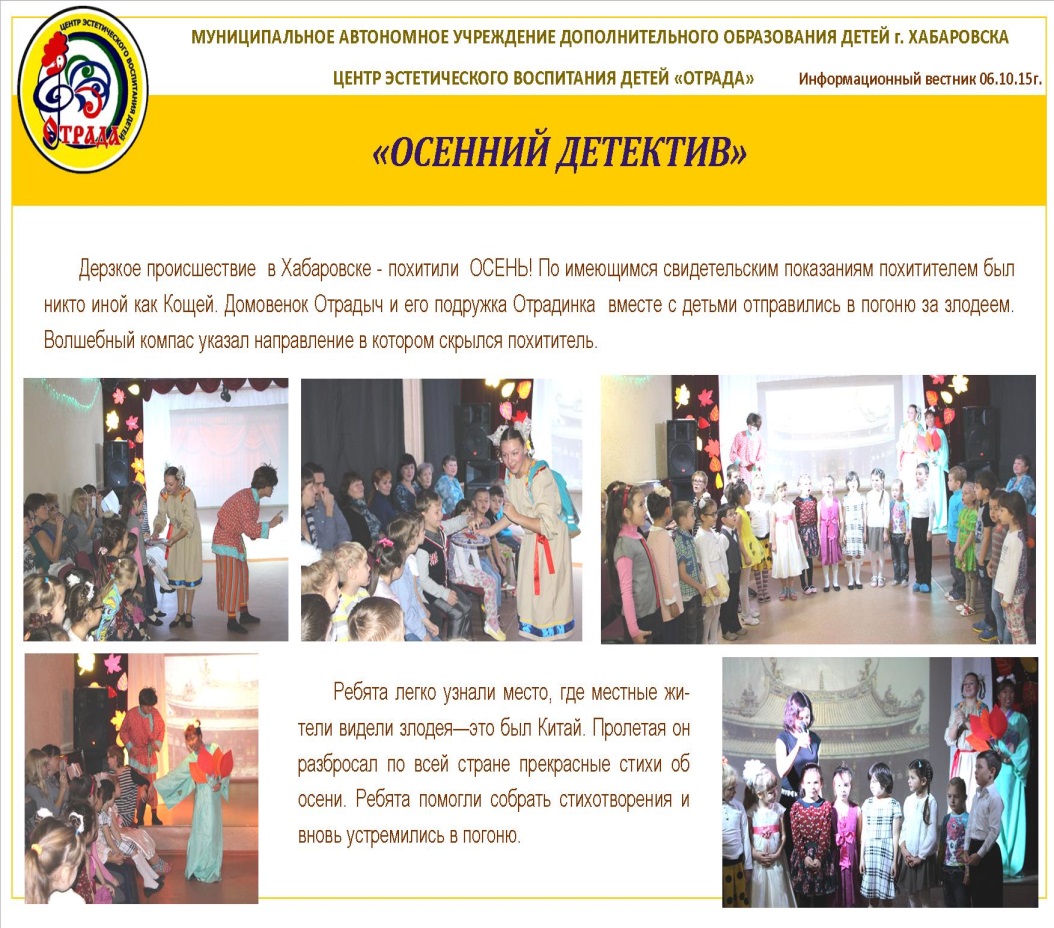 Участие в целевой группе по реализации проекта 
		Краевой Инновационной площадки                
     (при инновационной инфраструктуре сферы образования Хабаровского края) «Культурно – образовательный эстетический комплекс «Дополнительное образование – колледж – высшая школа»

МОДЕЛЬ ЭТНОКУЛЬТУРНОГО РАЗВИТИЯ ЛИЧНОСТИ В ПОЛИЭТНИЧЕСКОМ ПРОСТРАНСТВЕ РЕГИОНА» (2015 – 2017 гг.)
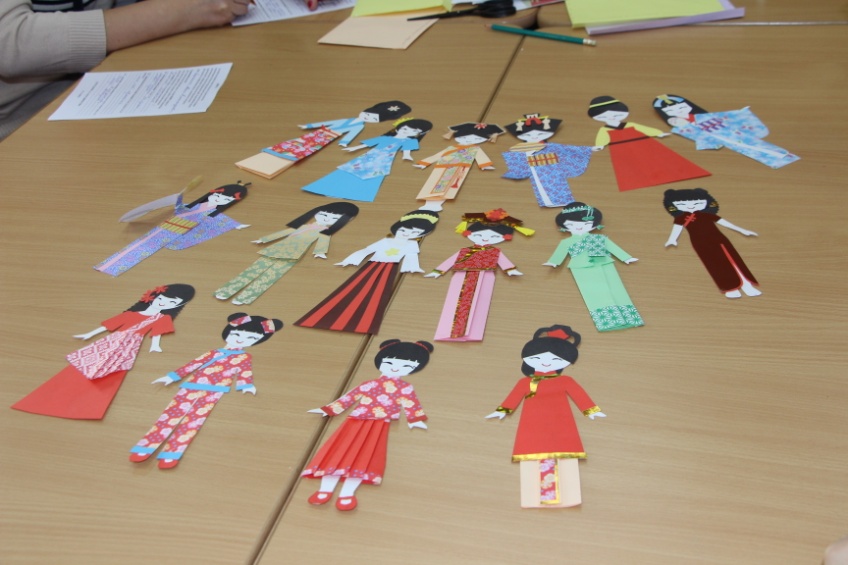 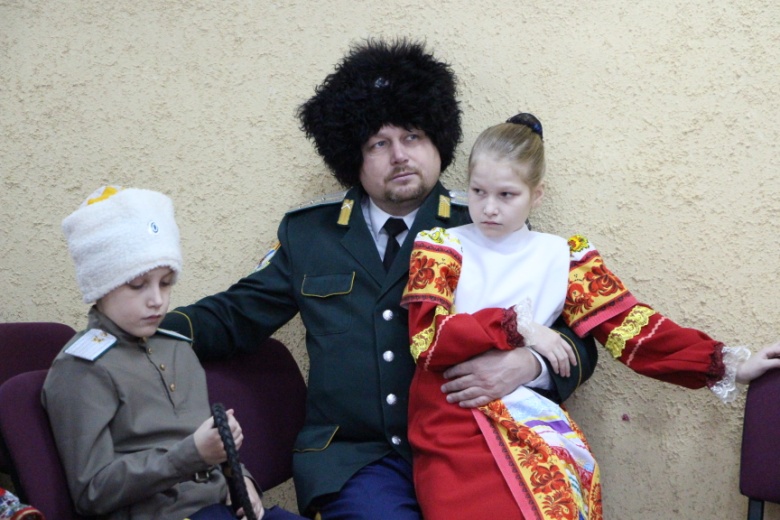 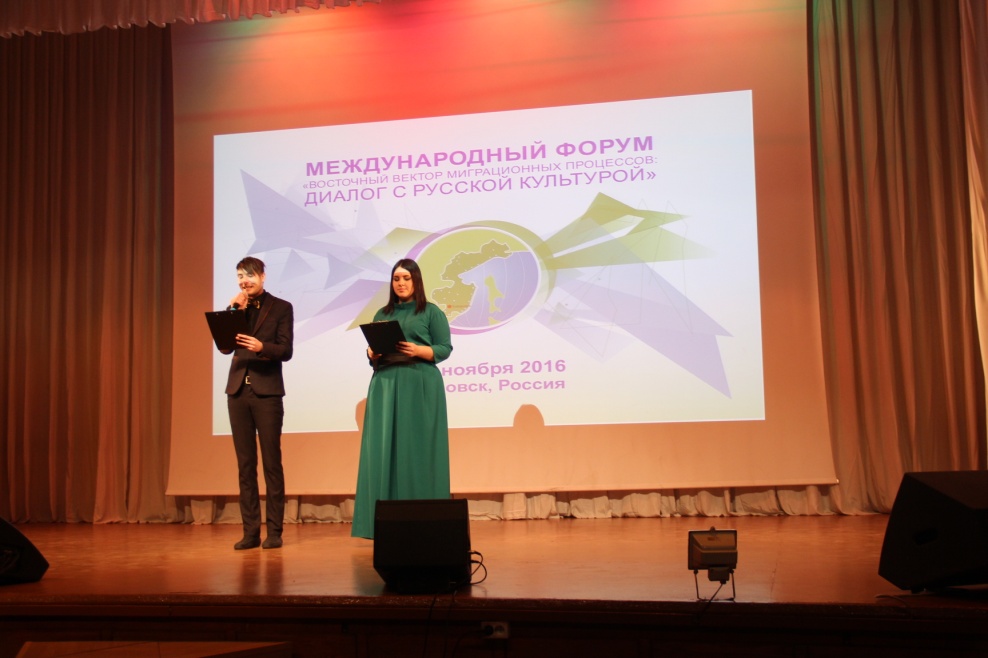 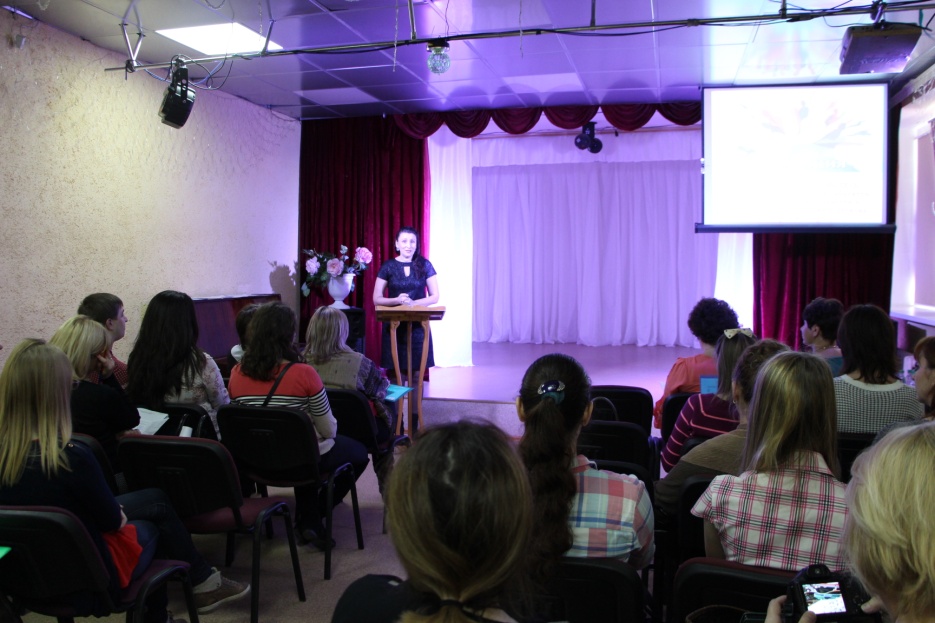 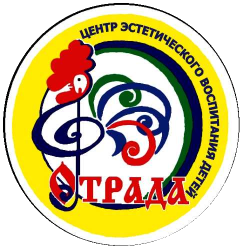 В рамках КИП организованы и проведены следующие праздники календарного цикла для воспитанников студии обще эстетического воспитания детей «Малышок»:
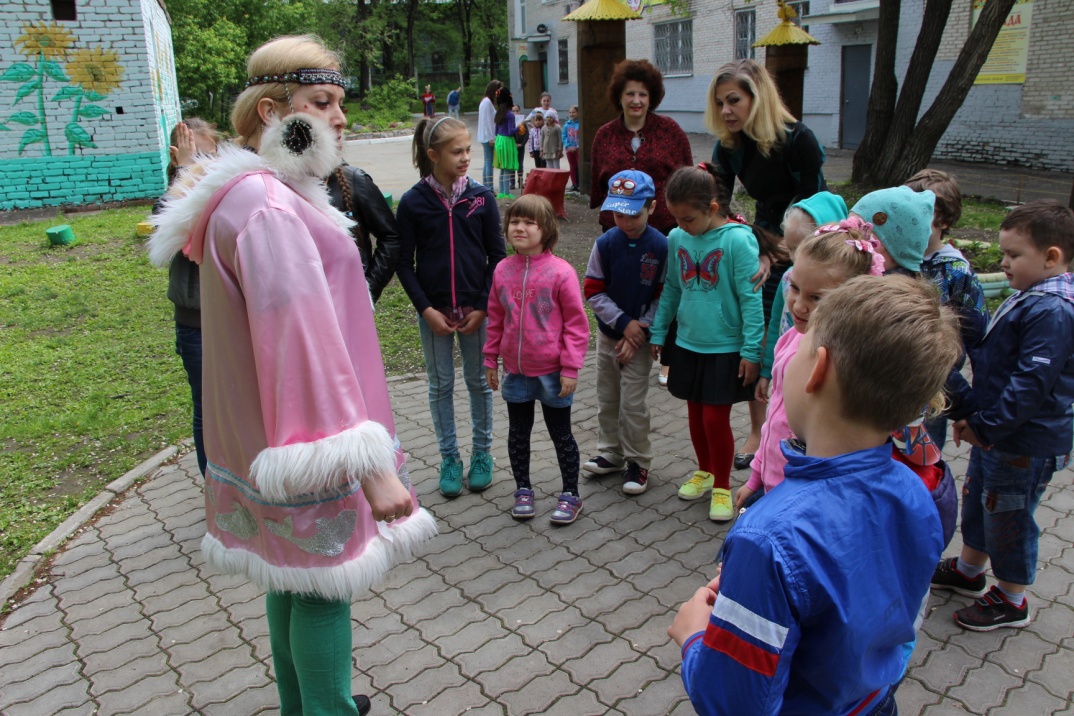 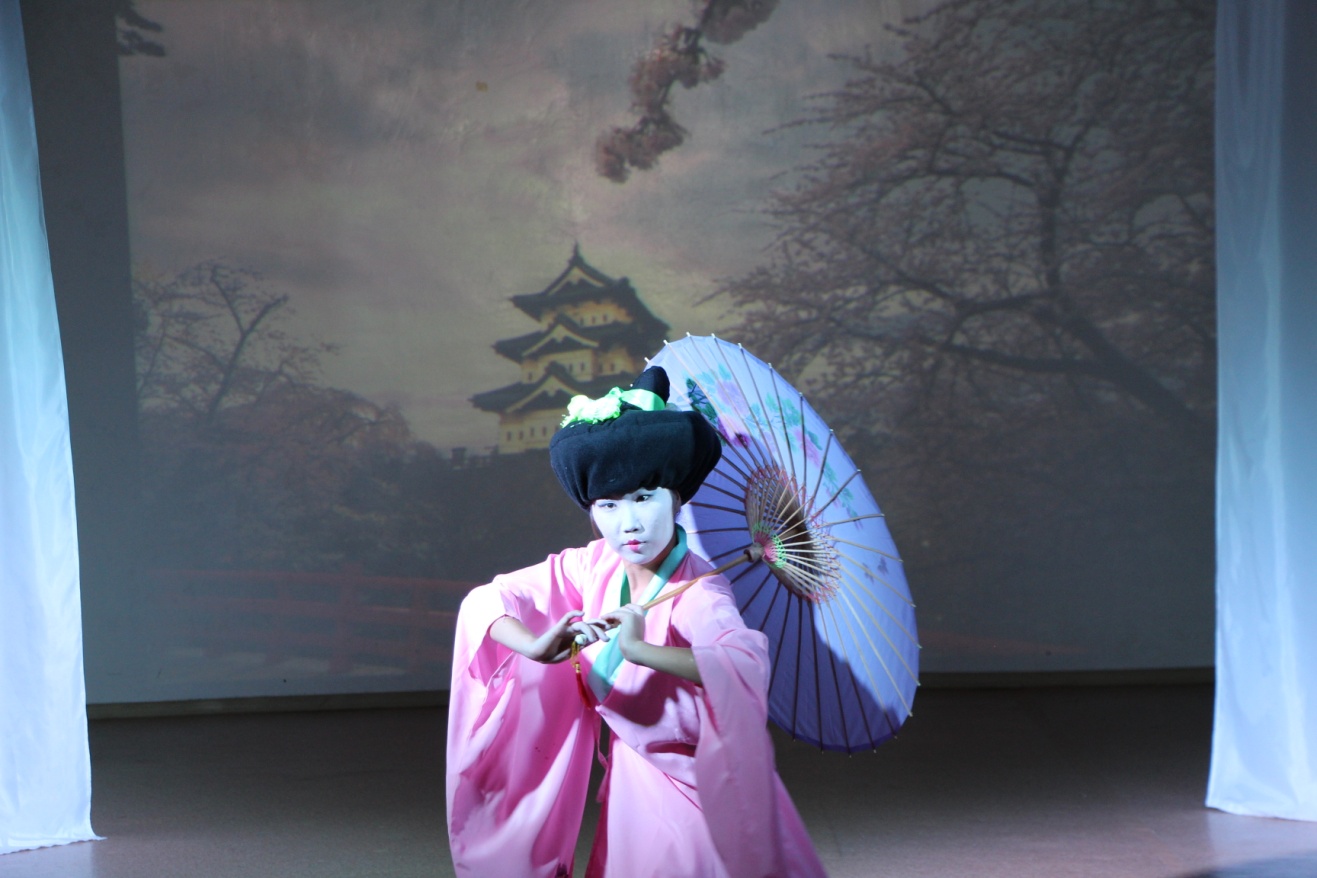 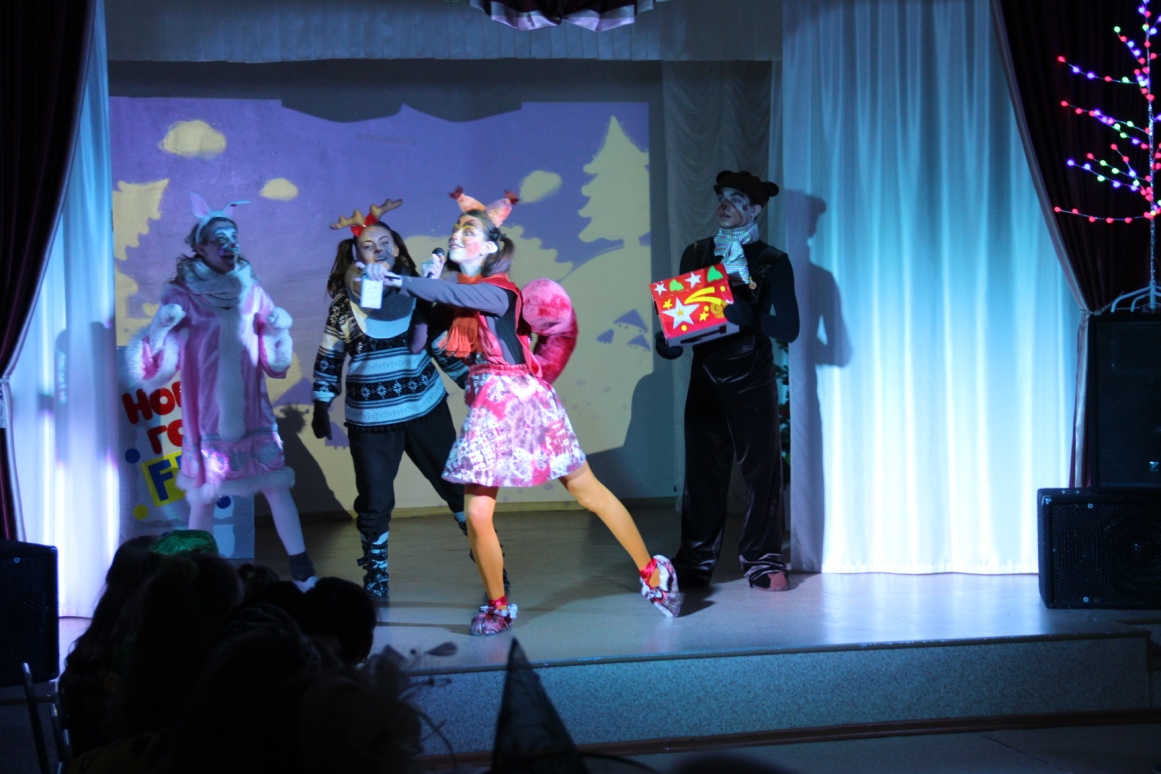 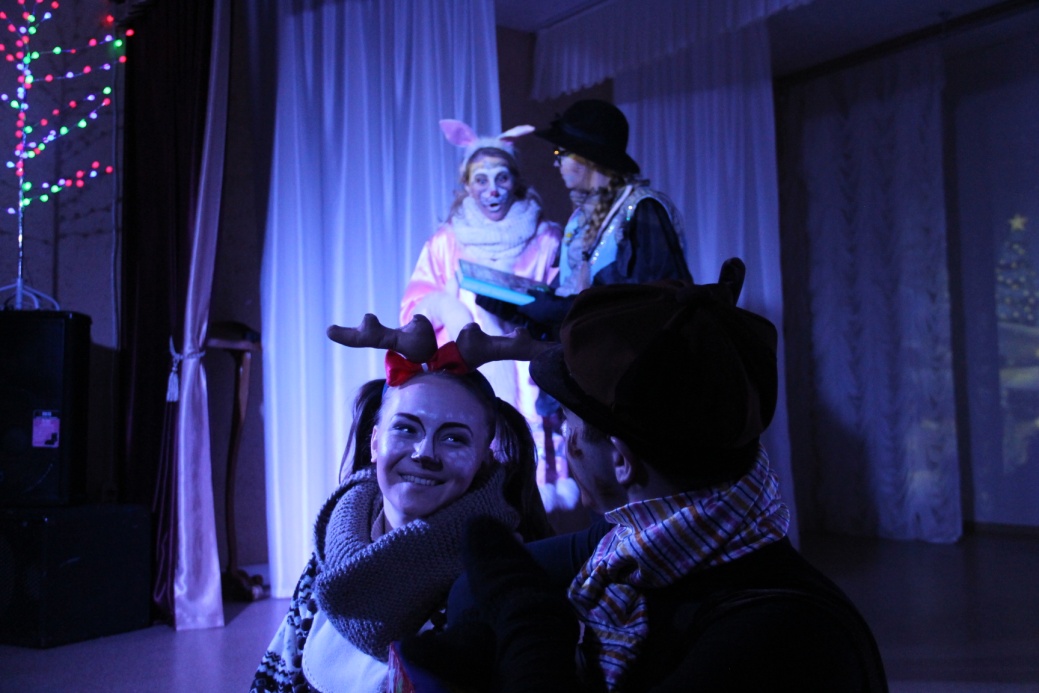 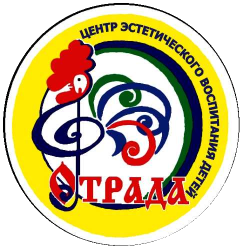 С 2016 года Центр «Отрада» является городской стажировочной площадкой «Сопровождение молодых специалистов отрасли «Образование»
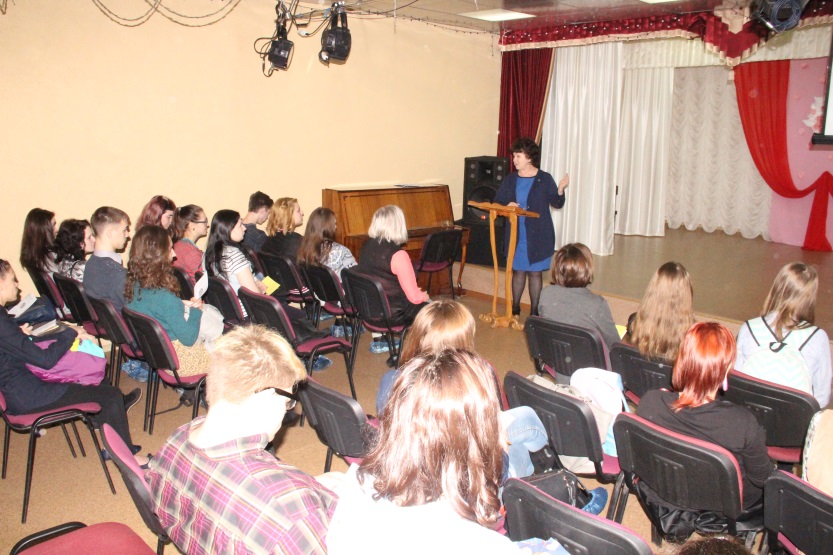 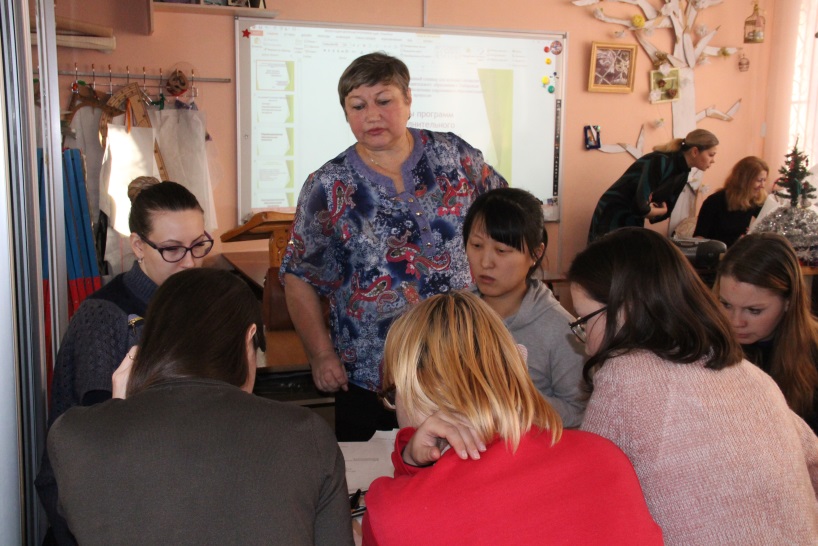 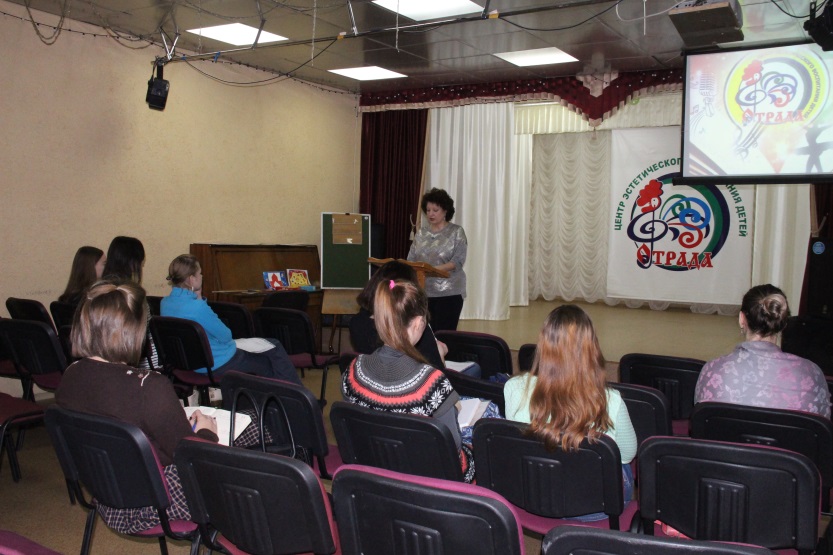 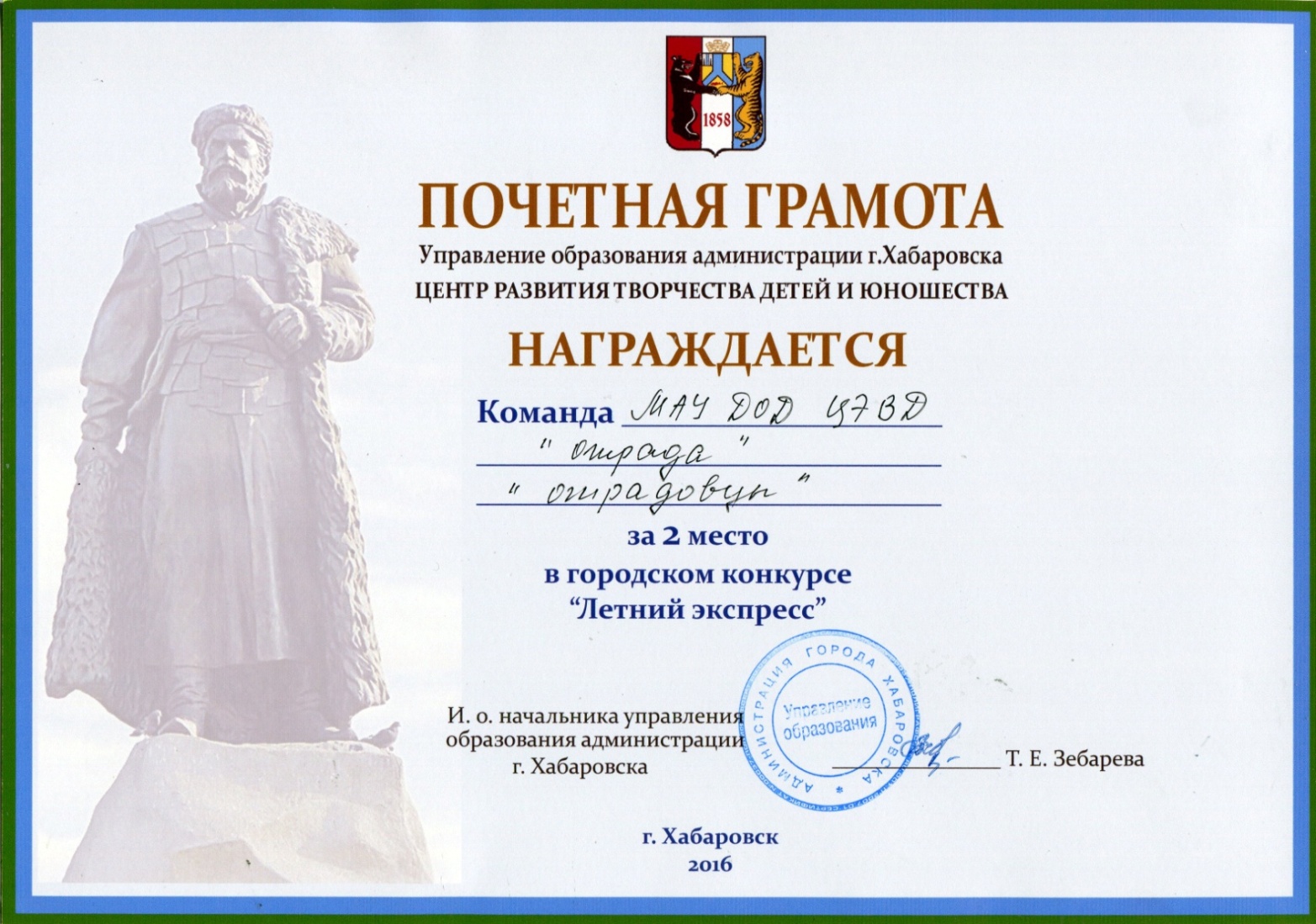 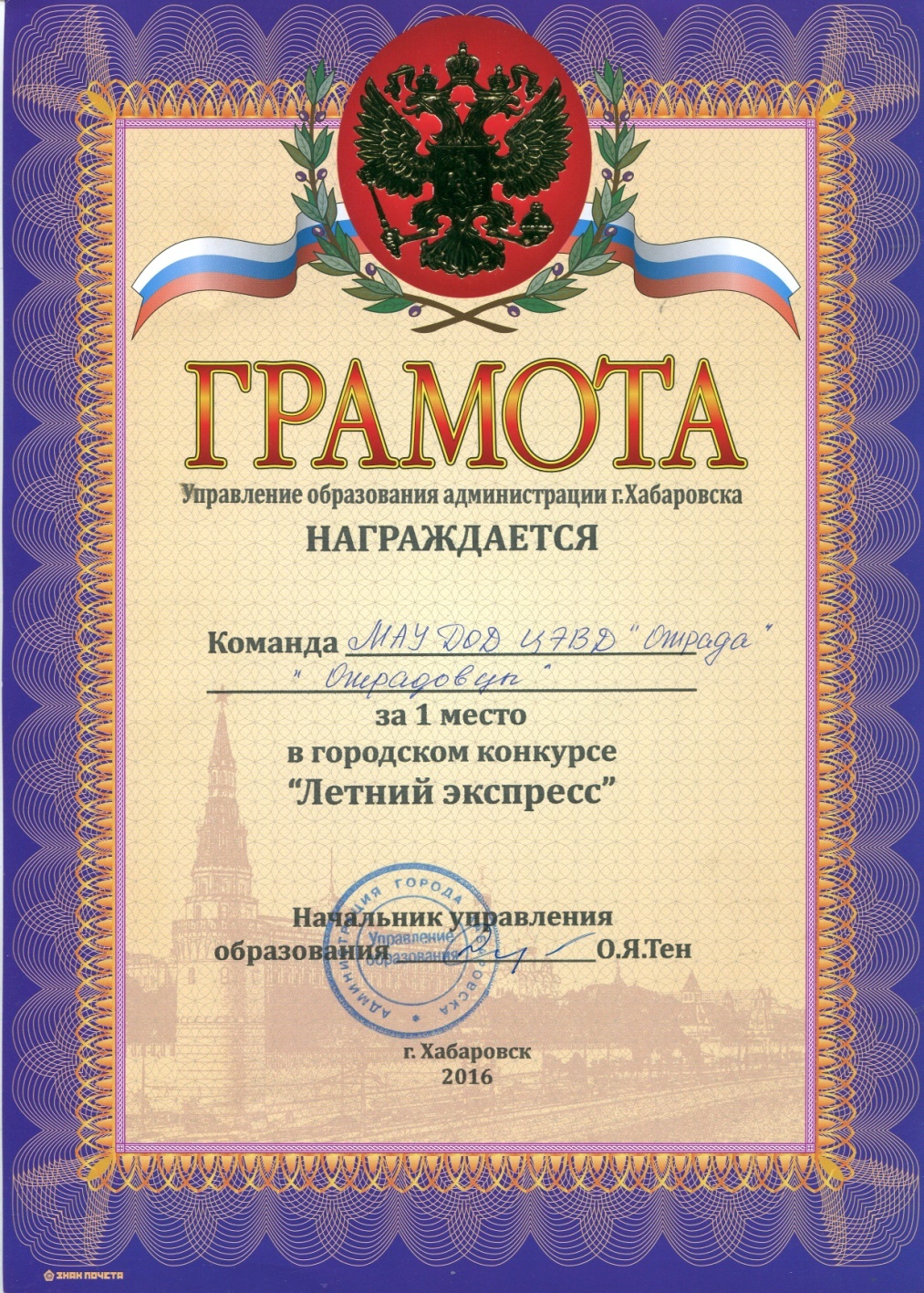 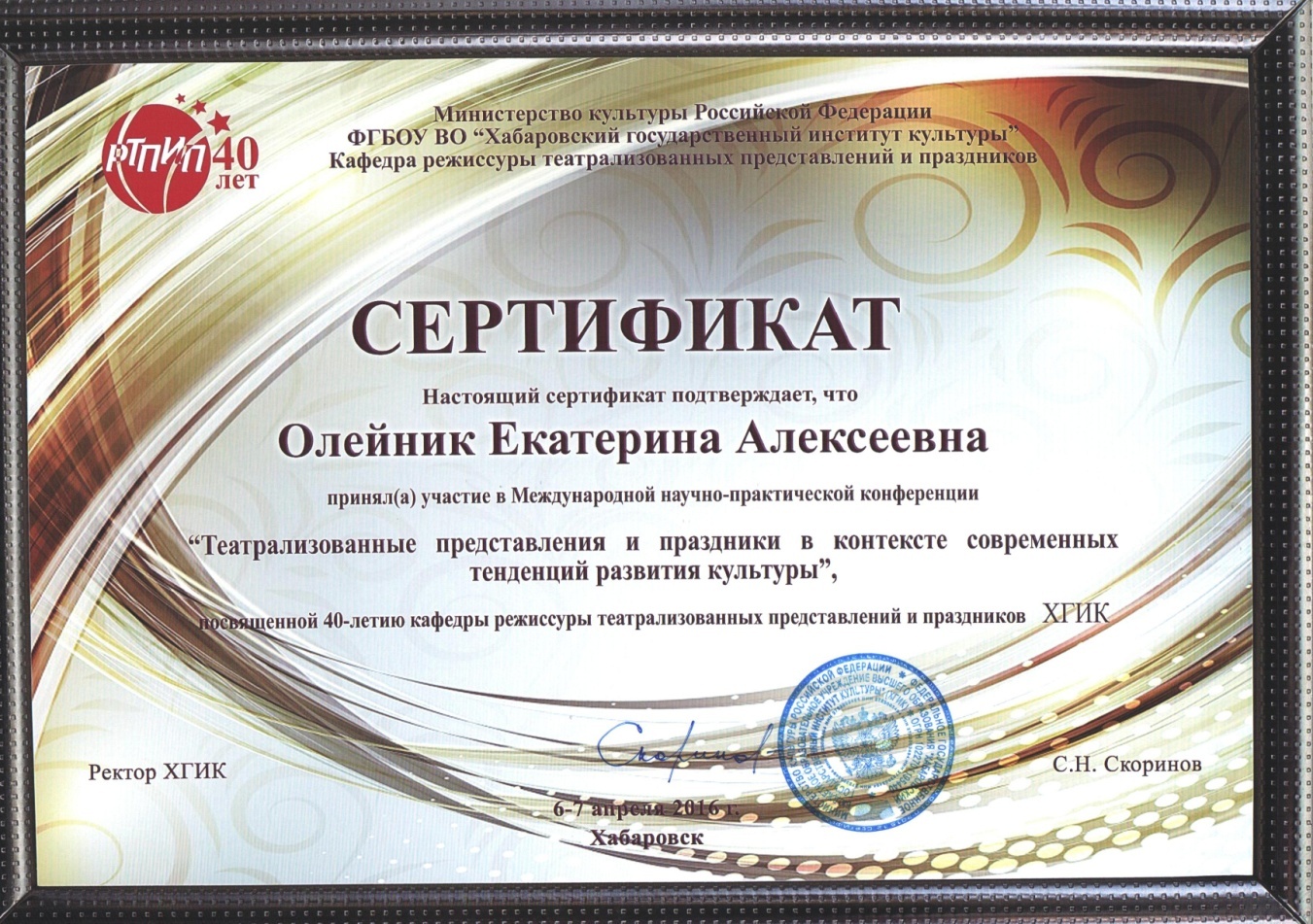 Творческие, педагогические, научные достижения:
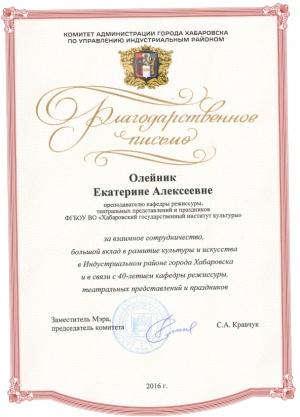 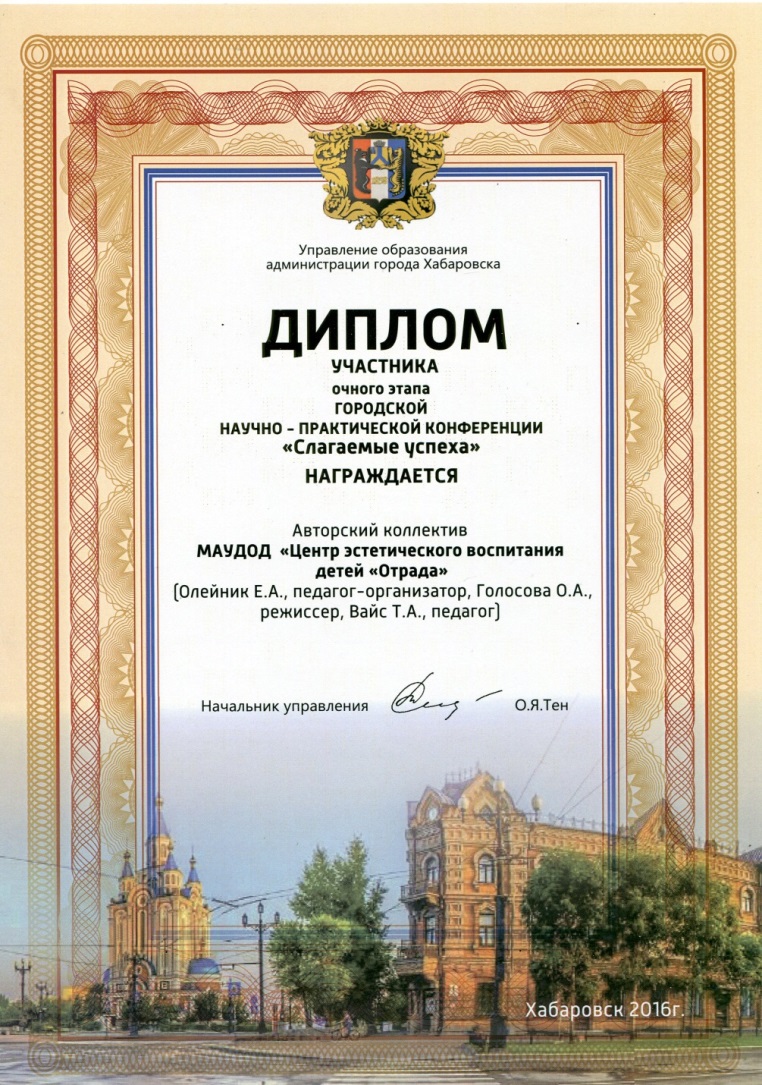 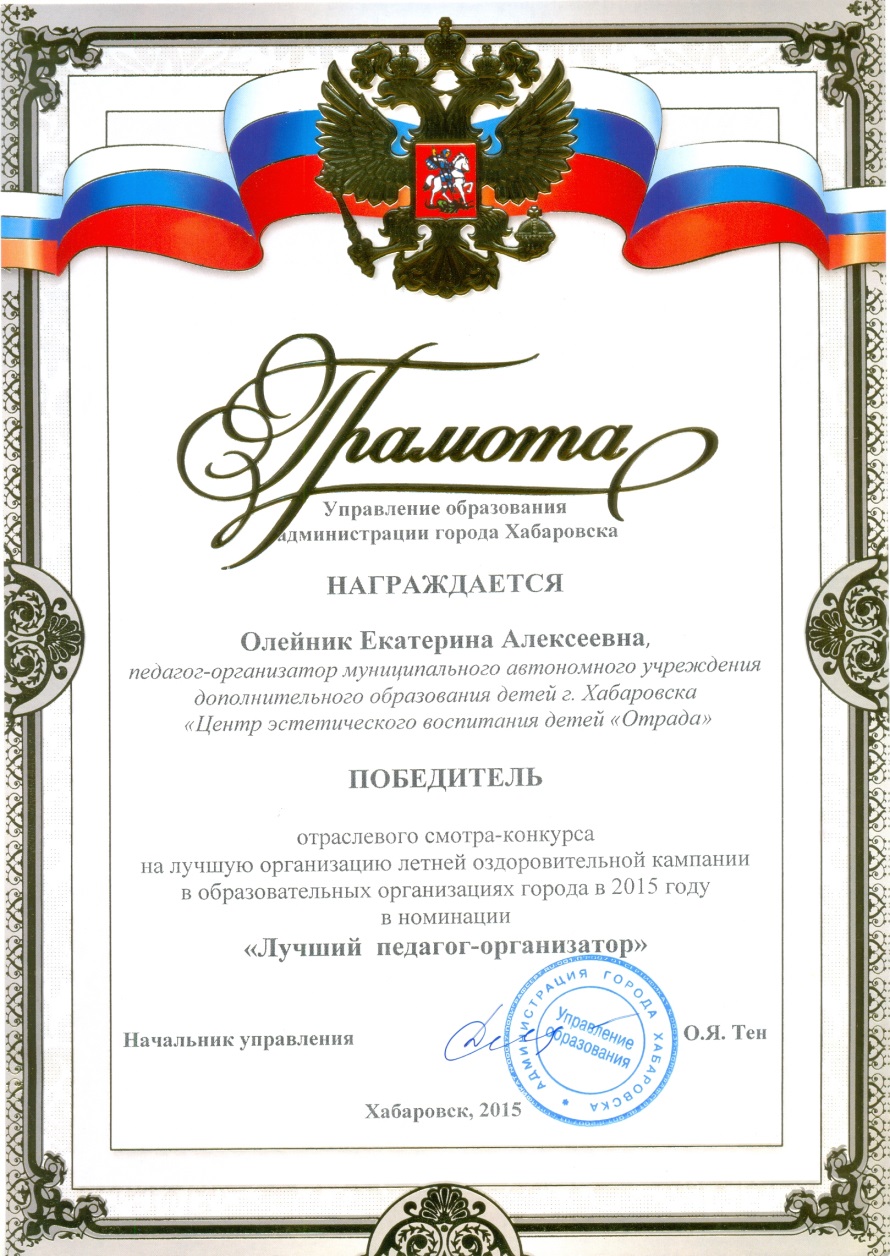 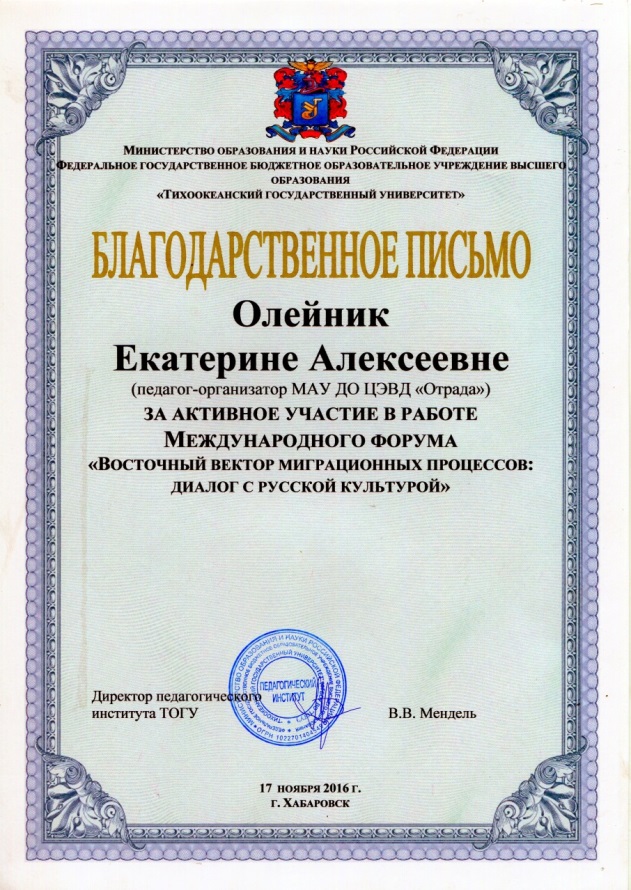 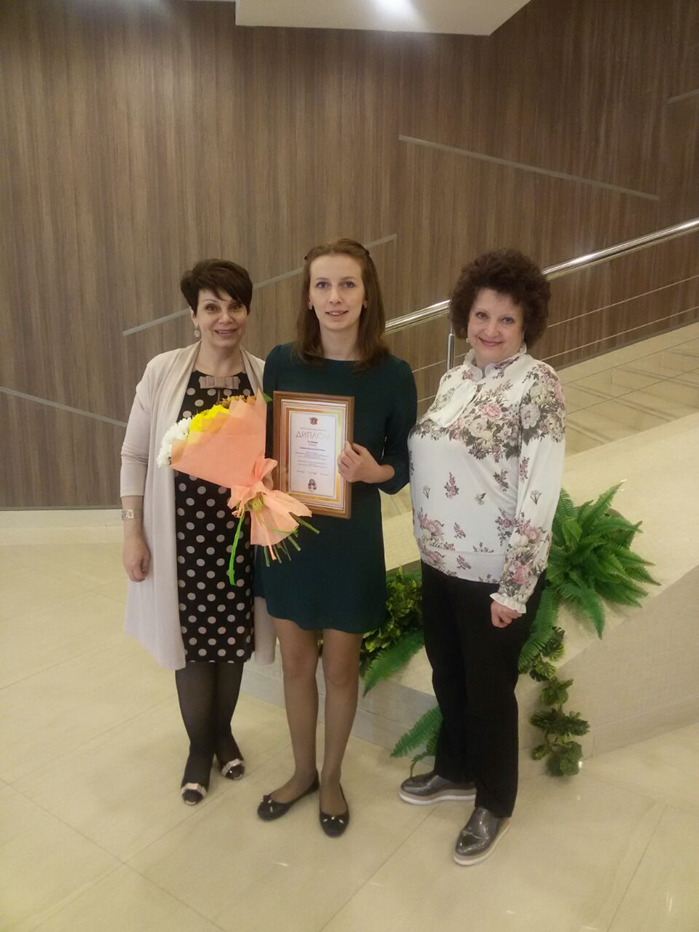 Да разве сердце позабудет
Того, кто хочет нам добра.
Того кто нас выводит в люди,
Кто нас выводит в мастера.

                               Н. Добронравов
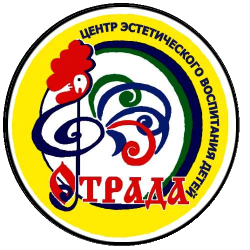